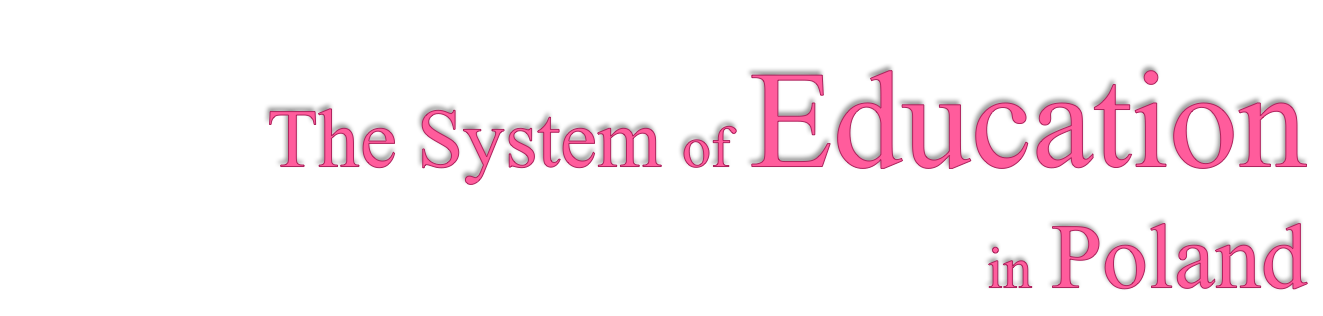 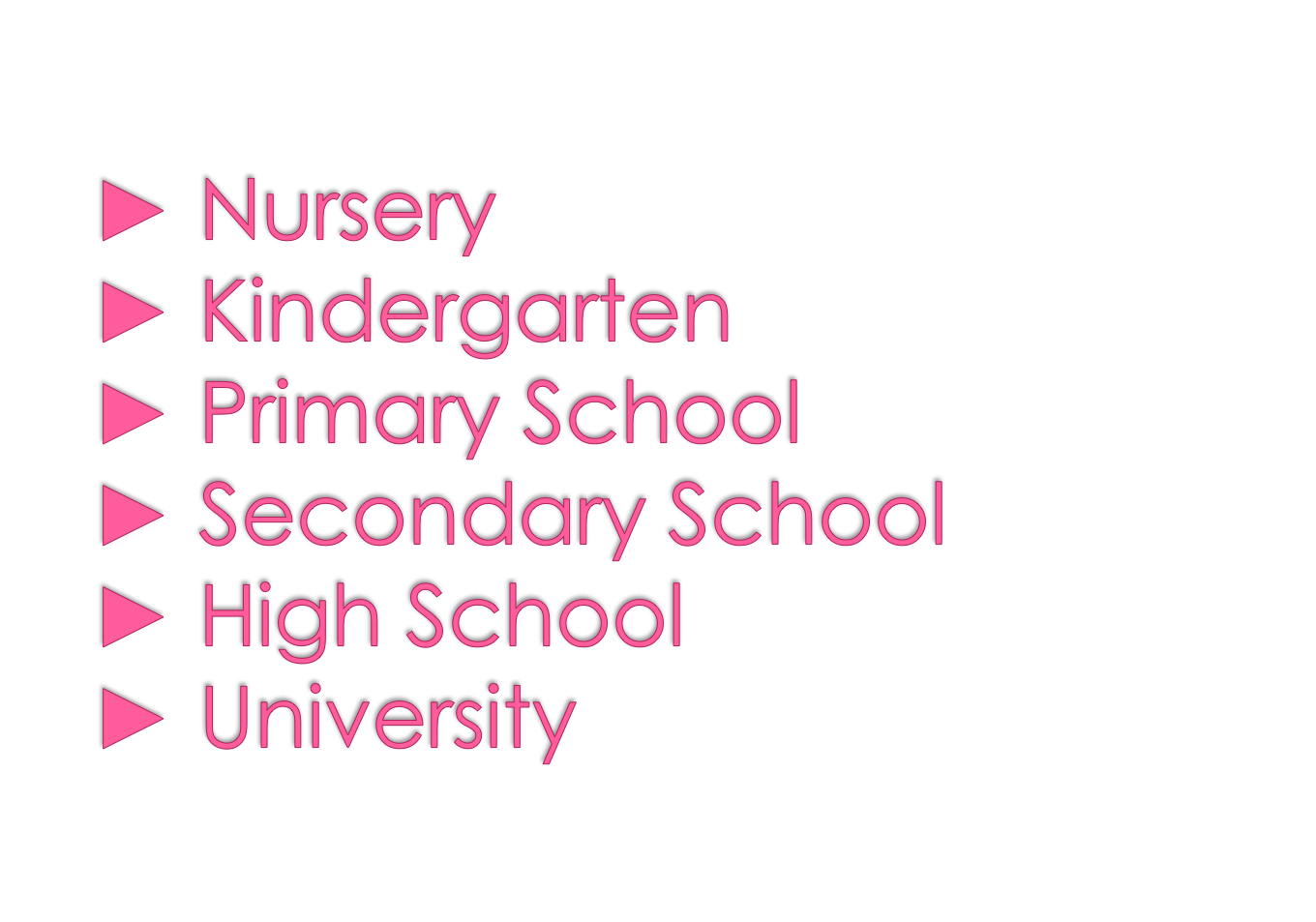 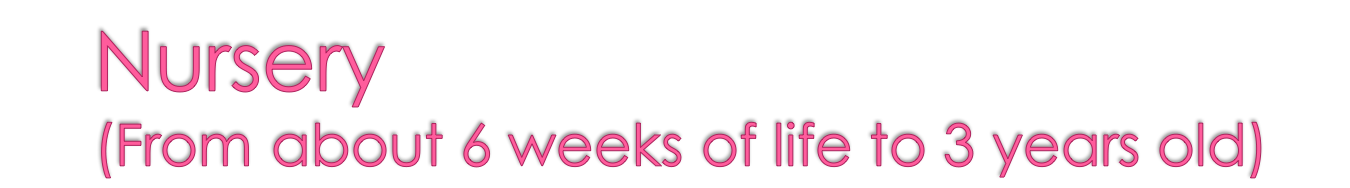 It’s a place where food and care is provided for the youngest children.
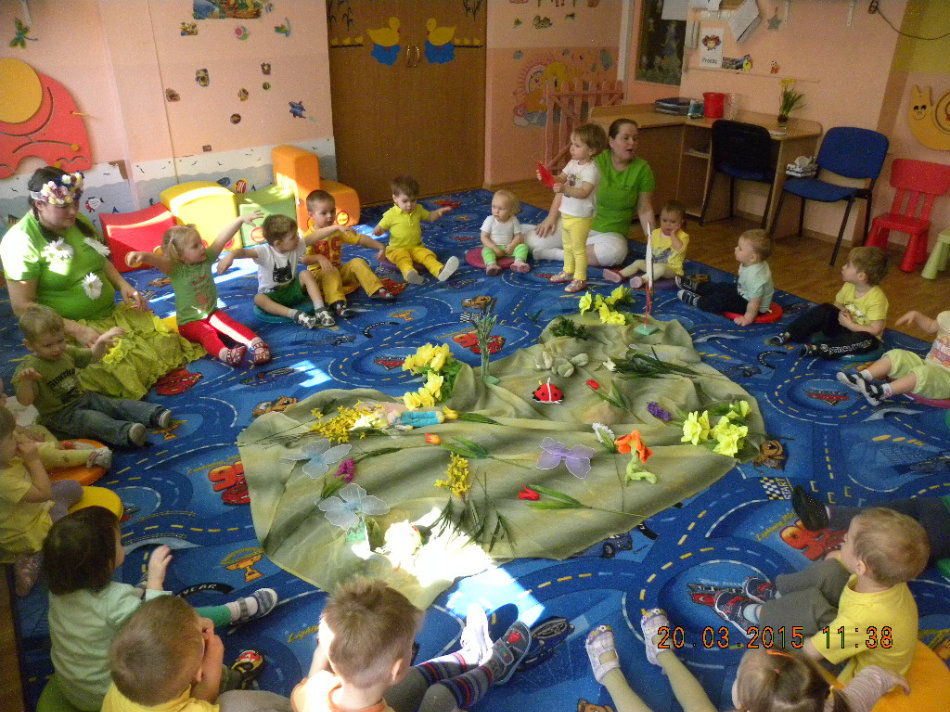 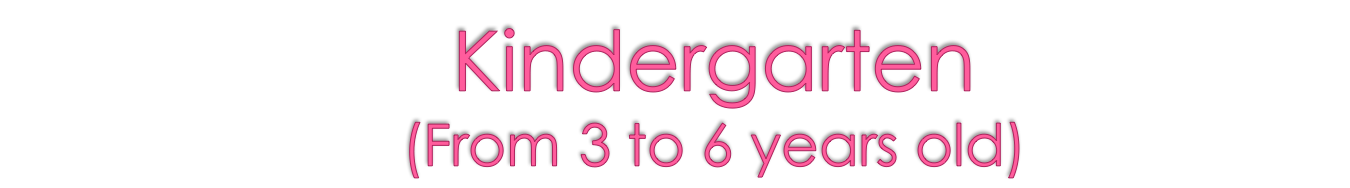 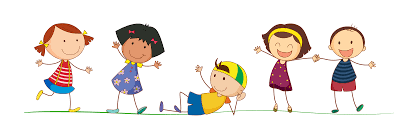 Children are preparing to a school life by games and fun.
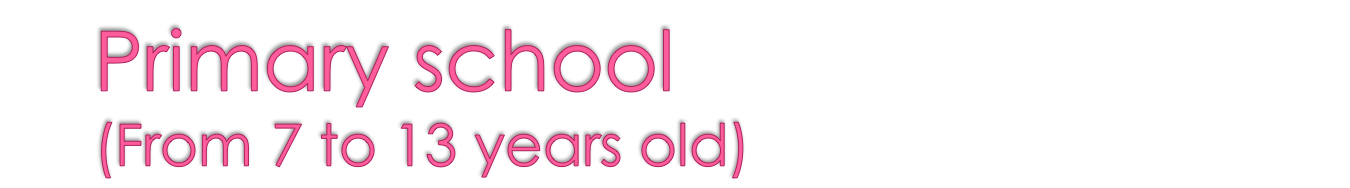 The first cycle is integrated learning and lasts for 3 years.
The second cycle offers subject-based teaching
At the end, pupils take a compulsory competence test.
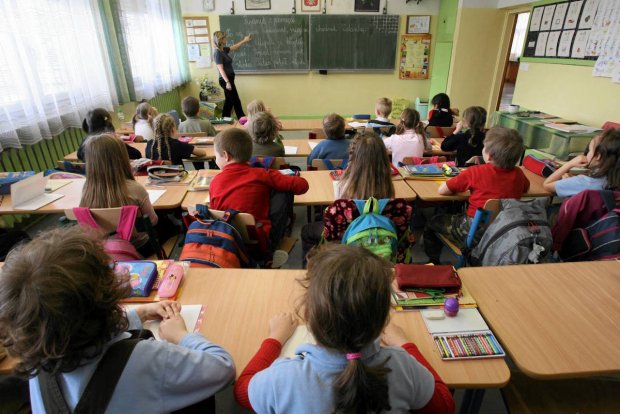 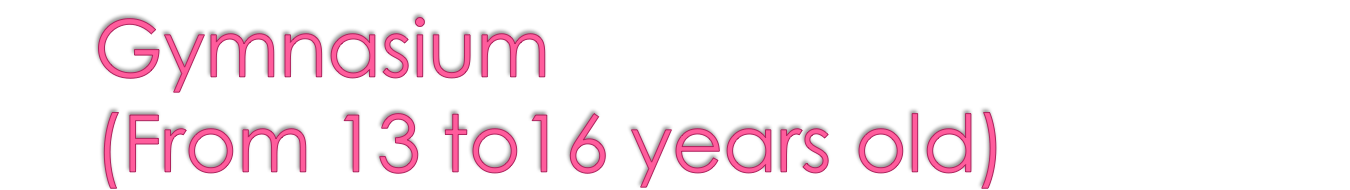 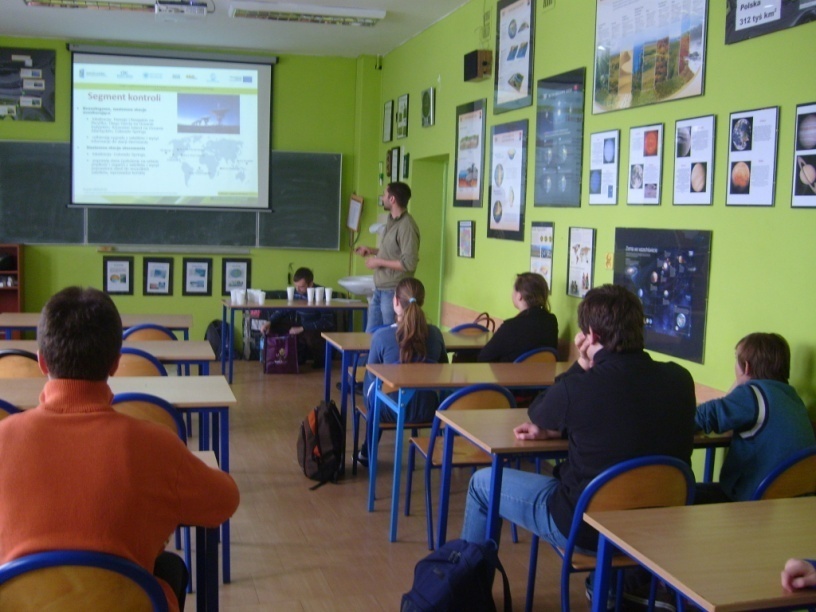 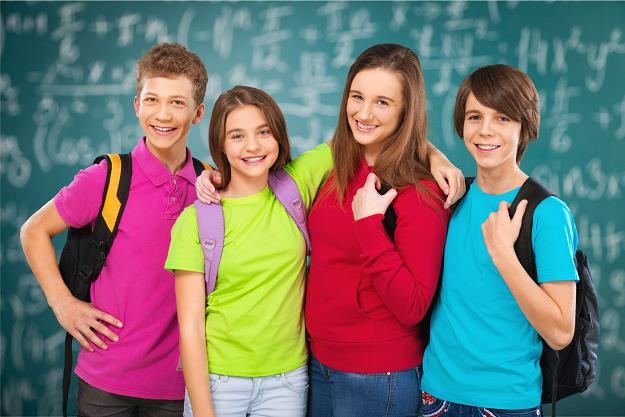 It covers lower secondary education and lasts for 3 years.
Pupils are introduced into new subjects like: biology, chemistry, geography, physics.
The final year of the school is finished with exams in Humanities, Science and foreign language
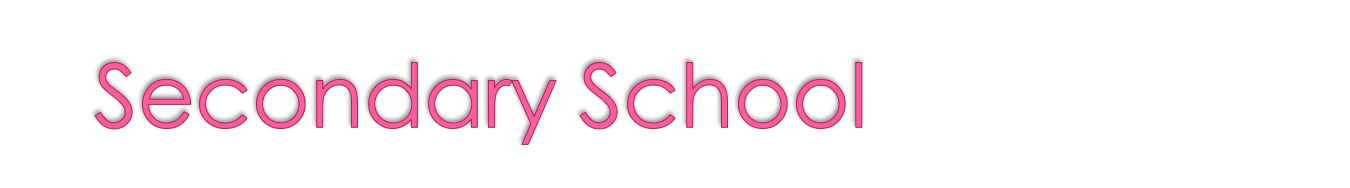 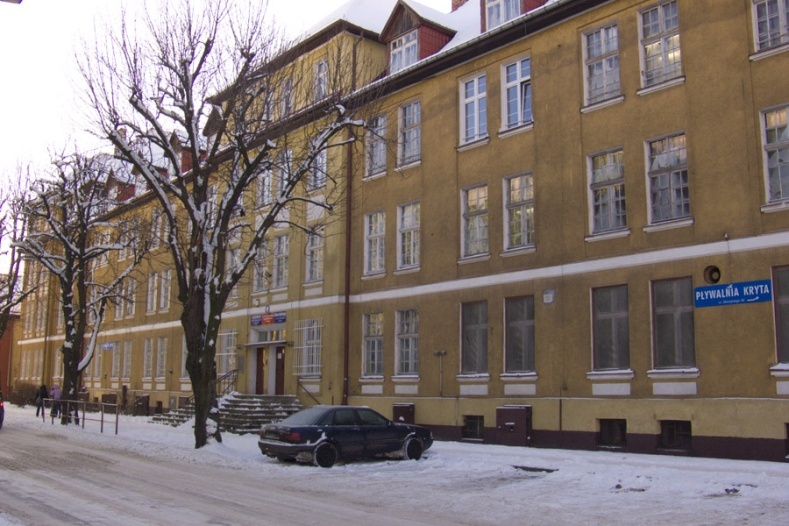 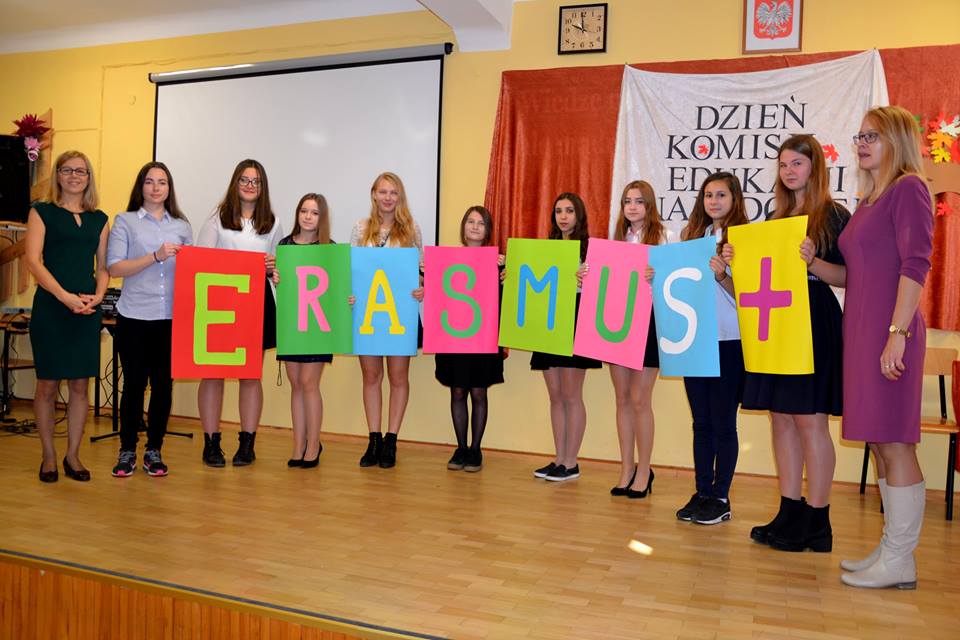 General Secondary School lasts for 3 years, Technical School - 4 years, Basic Vocational – 2 years.
From the second grade, students choose extended subjects 
It prepares students for entry into higher education.
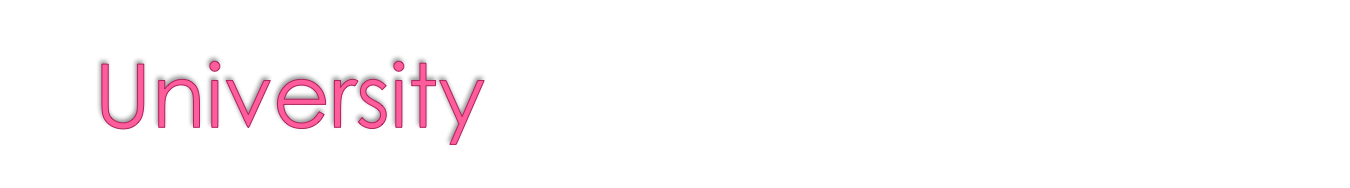 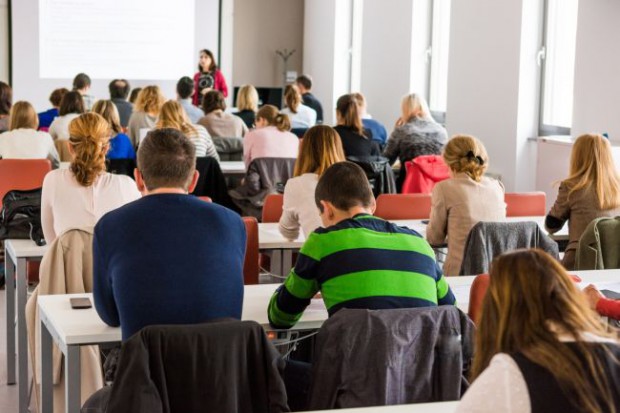 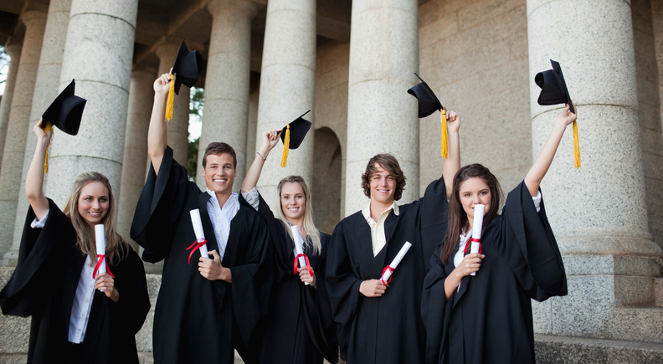 Education lasts for 3-5 years and consists of 2 cycles: a three-year Bachelor's degree followed by a two-year Master's degree. Only medicine lasts 6 years.
Universities and medical academies are public and financed fully or partially by the state.
THANK YOU FOR YOUR ATTENTION 